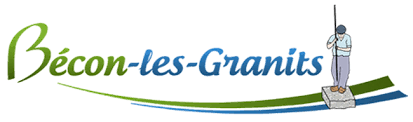 Marie-Ange FOUCHEREAUMaire de Bécon-les-Granits
Elus : 23
Conseil Municipal
Contacter la Mairie : 
par téléphone : 02.41.77.90.08
Par mail : mairie@beconlesgranits.fr 
Jours et horaires d’ouverture : 
Lundi, mardi, mercredi, jeudi et vendredi  
de 9h-12h et 14h-16h
Samedi de 10h-12h (sauf juillet et août)
Nathalie TILLY Directrice Générale des services
Service Technique
Service administratif
Service scolaire et périscolaire, restauration scolaire, entretien des locaux
Responsable 
David ROUSSET
Coordinatrice périscolaire 
 Carole GODINEAU
Accueil, Urbanisme, Affaires scolaires et périscolaires
Affaires sociales (CCAS)
 Delphine BONGRAND
Référent espaces verts 
 Anthony BESNIER
ATSEM 
 Caroline DELAUNAY
Monique GILLOT
Accueil, Etat Civil, Élections, Réservations de salles municipales 
Communication 
 Sophie BOURGEAIS
Agents techniques 
Gilles CLAUDE
Benoit ETIENNE
Périscolaire, Cantine, accueil de loisirs mercredi, entretien des locaux   
Brigitte POUPONNEAU, Nicole ALBERT, Nathalie FLAHAUT, Nadège ROUZIN, Gaël RIBAULT, Nina MORANTIN
CDD Cantine
Comptabilité, Ressources Humaines, Cimetière
 Pascale MARRIÉ